СТИЛСКЕ ФИГУРЕ
- ПРИПРЕМНА НАСТАВА -
ПОЈАМ СТИЛСКЕ ФИГУРЕ
Стилске фигуре представљају необичну употребу језика.
Посматрамо их као језичке украсе које писци користе да онеобиче свој израз.
Стилске фигуре користимо и у свакодневном говору када желимо да истакнемо неки појам на живописан начин.
СТИЛСКЕ ФИГУРЕ РАЂЕНЕ У ОСНОВНОЈ ШКОЛИ
ЕПИТЕТ
ПОРЕЂЕЊЕ
МЕТАФОРА
МЕТОНИМИЈА
АЛЕГОРИЈА
СИМБОЛ
КОНТРАСТ
СЛОВЕНСКА АНТИТЕЗА
ПЕРСОНИФИКАЦИЈА
ХИПЕРБОЛА
ГРАДАЦИЈА
ОНОМАТОПЕЈА
АСОНАНЦА
АЛИТЕРАЦИЈА
АПОСТРОФА
СИНЕСТЕЗИЈА
ЕПИТЕТ
Епитет је реч (најчешће придев) која стоји испред именице и означава неку њену битну и сликовиту особину.
☞ СТАЛНИ ЕПИТЕТ
То је реч (придев) која се увек додаје одређеним предметима или особама. Типичан је за народну поезију.
ПРИМЕР:
„Јутро је.. Оштар мраз спалио зелено лисје,
А танак и бео снег покрио поља и равни,
И сниски, тршчани кров.“
ПРИМЕР за СТАЛНИ ЕПИТЕТ:
вјерна љуба, бритка сабља, рујно вино
ПОРЕЂЕЊЕ
Стилска фигура која се заснива на упоређивању једног појма са другим помоћу речи КАО.
ПРИМЕР:
,, Као златне токе, крвљу покапане,
Доле пада сунце за гору, за гране. “
МЕТАФОРА
Стилска фигура која се назива и скраћено поређење (без речце КАО).
Једна реч замењује се другом речју на основу сличности.
ПРИМЕР:
„У мом срцу поноћ. У њој каткад тиња
Мис҆ о да још живиш, мој пределе млади.“
☞ поноћ означава период најдубље самоће
☞ мој пределе млади означава супругу лирског субјекта
МЕТОНИМИЈА
Стилска фигура која се заснива на замена једне речи другом речју на основу неке логичке везе (део – целина).
ПРИМЕР:
,,Након рата моја је мати иглом кућу издржавала“
☞ игла значи шивење
☞ кућа значи домаћинство
АЛЕГОРИЈА
Проширена метафора – речи се употребљавају у пренесеном смислу стварајући песничку слику. Значење песничке слике откривамо одређивањем значења појединих појмова.
ПРИМЕР:
„Вила гњездо тица ластавица
Вила га је за девет година
А јутрос га поче да развија
Долети јој сивзелен соколе
Па јој не да гњезда да развија.“
☞ вити гнездо значи имати породицу и дом
☞ тица ластавица означава супругу Јелу
☞ сивзелен соко означава Јанковић Стојана који се појављује на свадби сопствене жене
СИМБОЛ
Стилска фигура којом неки појам или појава добијају пренесено, много шире и богатије значење.
Смисао симбола се не може прецизно одредити јер зависи од тумачења и доживљаја читалаца.
ПРИМЕР:
„У  тој дубини, плавој
И без руба,
Тражио сам, већ давно,
Голуба.“
☞ голуб може означавати
КОНТРАСТ
Поређење појмова  по супротности.
Други назив је антитеза.
ПРИМЕР:
„Косу реже, коса опет расте,
Лице грди, а лице израста.“
СЛОВЕНСКА АНТИТЕЗА
Стилска фигура која се састоји из три дела:
1) питање
2) негативан/одричан одговор                              
3) тачан/потврдан одговор
ПРИМЕР:
„Шта се сија крај горе зелене?
Да л҆ је сунце, да л҆ је мјесечина?
Нит҆ је сунце, нит҆ је мјесечина,
Већ два златна од рога јелена.“
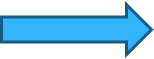 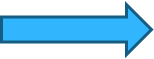 ПЕРСОНИФИКАЦИЈА
ПРИМЕР:
„Ливада крај реке сања“.
Стилска фигура којом се неживим стварима, апстрактним појавама и појмовима, биљкама и животињама придодају људске особине.
ХИПЕРБОЛА
Стилска фигура којом се означава преувеличавање.
ПРИМЕР:
„Коса му је до земљице црне
 Нокти су му орати би мог'о.“

Урадила сам море задатака за пријемни.
ГРАДАЦИЈА
Стилска фигура која се заснива на постепеном појачавању или слабљењу интензитета песничке слике.
☞ КЛИМАКС – од слабије ка јачем
☞ АНТИКЛИМАКС – од јачег ка слабијем
ПРИМЕР:
За Ђурђем je косу одрезала,
За ђевером лице изгрдила,
А за братом очи извадила.
ОНОМАТОПЕЈА
Имитирање, опонашање звукова из природе.
ПРИМЕР:
„Зрикавци тужно зричу.“
,,Крцну колац неколико пута.“
,, Весело  пуцкара  пламен у скромној  избици  нашој.“
АСОНАНЦА
Стилска фигура која се заснива на понављању истих самогласника у речима у стиху.
ПРИМЕР:
„И звоне звона бона“
АЛИТЕРАЦИЈА
Стилска фигура која се заснива на понављању истих сугласника или сугласничких група у речима у стиху.
ПРИМЕР:
,,Црвена крвца из срца врца.“
АПОСТРОФА
ПРИМЕР:
„Стојте, галије царске!“
Обраћање неживим стварима, апстрактним појмовима или одсутним ликовима као живим и присутним бићима.
Увек је у вокативу.
СИНЕСТЕЗИЈА
Стилска фигура заснована на мешању чулних утисака.
ПРИМЕР:
,,Слан и модар мирис пролетњега мора.“
Презентацију правила: Тамара Трифуновић Живковић